Tributação Direta das Pessoas Jurídicas (DEF-0537)

Professor Luís Eduardo Schoueri / Professor Roberto Quiroga Mosquera
Aula 01
Fundamentos do Imposto de Renda e IRPF
Faculdade de Direito da USP
DEF-0537 – Tributação Direta das Pessoas Jurídicas
2
Fundamentos da tributação sobre a renda
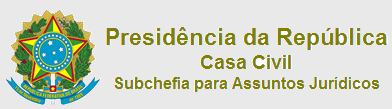 Constituição Federal de 1988Art. 153. Compete à União instituir impostos sobre: (...)
III – renda e proventos de qualquer natureza
Faculdade de Direito da USP
DEF-0537 – Tributação Direta das Pessoas Jurídicas
3
Fundamentos da tributação sobre a renda
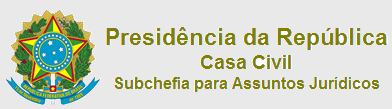 CF – Art. 153. (...) § 2º - O imposto previsto no inciso III:
I - será informado pelos critérios da generalidade, da universalidade e da progressividade, na forma da lei
Generalidade: 
Sujeição passiva – ninguém será excluído da tributação sobre a renda. Veda a concessão do privilégio ou a imposição exclusiva sobre classes: 

CF – Art. 150. (...) É vedado (...). II – (...) tratamento desigual entre contribuintes (...) em situação equivalente, proibida qualquer distinção em razão de ocupação profissional ou função por eles exercida.
Faculdade de Direito da USP
DEF-0537 – Tributação Direta das Pessoas Jurídicas
4
Fundamentos da tributação sobre a renda
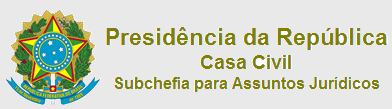 CF – Art. 153. (...) § 2º - O imposto previsto no inciso III:
I - será informado pelos critérios da generalidade, da universalidade e da progressividade, na forma da lei
Universalidade: 
Materialidade (renda): “quaisquer” rendimentos. Abrange também o conceito de renda universal – “worldwide taxation”.

CTN – Art. 43. (...) § 1o A incidência do imposto independe da denominação da receita ou do rendimento, da localização, condição jurídica ou nacionalidade da fonte, da origem e da forma de percepção.
Faculdade de Direito da USP
DEF-0537 – Tributação Direta das Pessoas Jurídicas
5
Fundamentos da tributação sobre a renda
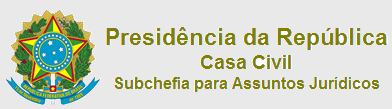 CF – Art. 153. (...) § 2º - O imposto previsto no inciso III:
I - será informado pelos critérios da generalidade, da universalidade e da progressividade, na forma da lei
Progressividade: 
Aspecto quantitativo e alíquotas crescentes à medida que a base de cálculo aumenta. Objetivo redistributivo ou indutor.
 
Diferença com a Proporcionalidade 
(alíquota única mas com montante do tributo crescendo na proporção da base de cálculo)
Faculdade de Direito da USP
DEF-0537 – Tributação Direta das Pessoas Jurídicas
6
Fundamentos da tributação sobre a renda
Renda-produto: Produto do capital, do trabalho ou da sua combinação
	 Fruto que se obtém sem que pereça a árvore

Problema 1: não explica a incidência do imposto sobre o ganhador da loteria. Inexistência de “fonte permanente” nos ganhos eventuais (“windfall gains”)

Problema 2: não explica a tributação quando a própria fonte da renda sai da titularidade do contribuinte (ganhos de capital)
Faculdade de Direito da USP
DEF-0537 – Tributação Direta das Pessoas Jurídicas
7
Fundamentos da tributação sobre a renda
Renda-acréscimo: Comparação do patrimônio em dois momentos
				     Havendo acréscimo (variação positiva), há renda

Problema 1: não explica o contribuinte que gasta tudo entre os dois momentos. Neste caso, a situação patrimonial seria idêntica nos dois momentos

Problema 2: não explica a tributação sobre rendimentos brutos auferidos pelo não-residente
Faculdade de Direito da USP
DEF-0537 – Tributação Direta das Pessoas Jurídicas
8
Fundamentos da tributação sobre a renda
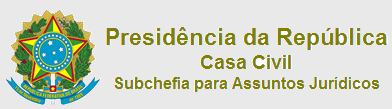 CTN – Art. 43. O imposto, de competência da União, sobre a renda e proventos de qualquer natureza tem como fato gerador a aquisição da disponibilidade econômica ou jurídica:
I - de renda, assim entendido o produto do capital, do trabalho ou da combinação de ambos;
II - de proventos de qualquer natureza, assim entendidos os acréscimos patrimoniais não compreendidos no inciso anterior.
Faculdade de Direito da USP
DEF-0537 – Tributação Direta das Pessoas Jurídicas
9
Fundamentos da tributação sobre a renda
CTN adota teoria abrangente da renda (art. 43, I e II do Código Tributário Nacional)
Renda-produto
Fato gerador
Aquisição da disponibilidade econômica ou jurídica da:
ou
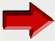 Renda-acréscimo
Evita discussão sobre a necessidade ou não de efetivo ingresso financeiro: basta que se demonstre que renda está “disponível” / manifestação de riqueza / capacidade contributiva
Disponibilidade: Direito incondicional ao ingresso financeiro (ainda que ele não ocorra)
Exemplo: direito a crédito por obrigação já cumprida (e.g. compra e venda) já é renda tributável, mesmo que não exigida
Faculdade de Direito da USP
DEF-0537 – Tributação Direta das Pessoas Jurídicas
10
Fundamentos da tributação sobre a renda
Legislação ordinária esparsa e sujeita a constantes alterações
Lista (não exaustiva) de dispositivos legais aplicáveis
2014
1990
1996
1977
1995
1995
1964
1991
1997
Legislação atualmente consolidada no Decreto nº 9.580, de 22 de novembro de 2018 – Regulamento do Imposto de Renda / RIR/2018.
Faculdade de Direito da USP
DEF-0537 – Tributação Direta das Pessoas Jurídicas
11
Imposto de Renda da Pessoa Física / IRPF
1.1. Rendimentos sujeitos a IR na Fonte por antecipação (IRF-A)
1.2. Rendimentos sujeitos ao recolhimento mensal obrigatório (Carnê-Leão)
1.3. Resultado da Atividade Rural
Renda Total
=
1. Rendimentos sujeitos ao Ajuste Anual
+
2. Rendimentos sujeitos à tributação definitiva
+
3. Rendimentos isentos ou não tributáveis
2.1. Rendimentos sujeitos à tributação exclusiva do IR na Fonte
2.2. Ganho de capital na alienação de bens e direitos
Faculdade de Direito da USP
DEF-0537 – Tributação Direta das Pessoas Jurídicas
12
Imposto de Renda da Pessoa Física / IRPF
1.1. Rendimentos sujeitos a IR na Fonte por Antecipação (IRF-A)
Regra geral – pagamentos efetuados por PJ a pessoa física, salvo exceções 
Exemplos: salários, aluguéis, honorários pela prestação de serviços, royalties, etc.
Fonte pagadora: Obrigação de calcular e descontar o valor do imposto
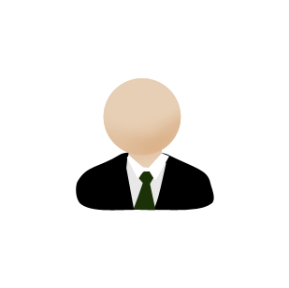 $
Pessoa Jurídica
Pessoa Física
IRF-A
Responsável
Contribuinte
Base legal: arts. 36 e seguintes do RIR/2018 / art. 22 da Instrução Normativa RFB (IN RFB) nº 1.500, de 2015
Faculdade de Direito da USP
DEF-0537 – Tributação Direta das Pessoas Jurídicas
13
Imposto de Renda da Pessoa Física / IRPF
1.1. Rendimentos sujeitos a IR na Fonte por Antecipação (IRF-A)
Faculdade de Direito da USP
DEF-0537 – Tributação Direta das Pessoas Jurídicas
14
Imposto de Renda da Pessoa Física / IRPF
1.1. Rendimentos sujeitos a IR na Fonte por Antecipação (IRF-A)
A partir do mês de abril do ano-calendário de 2015: 
RIR/2018, art. 677, VI
Faculdade de Direito da USP
DEF-0537 – Tributação Direta das Pessoas Jurídicas
15
Imposto de Renda da Pessoa Física / IRPF
1.1. Rendimentos sujeitos a IR na Fonte por Antecipação (IRF-A)
Faculdade de Direito da USP
DEF-0537 – Tributação Direta das Pessoas Jurídicas
16
Imposto de Renda da Pessoa Física / IRPF
1.2. Rendimentos sujeitos ao recolhimento mensal obrigatório (Carnê-Leão)
Regra geral – incidência sobre:
Rendimentos recebidos de pessoas físicas
Rendimentos provenientes de fontes no exterior
Acréscimos patrimoniais não justificados por outros rendimentos
Apurado da mesma forma utilizada para a apuração do IRF-A
Diferença: a responsabilidade pela apuração e recolhimento é do próprio contribuinte e não da fonte pagadora
Base legal: art. 118 do RIR/2018 / art. 53 da IN RFB nº 1.500/2015
Faculdade de Direito da USP
DEF-0537 – Tributação Direta das Pessoas Jurídicas
17
Imposto de Renda da Pessoa Física / IRPF
1.2. Rendimentos sujeitos ao recolhimento mensal obrigatório (Carnê-Leão)
Livro Caixa (art. 69, §2º, RIR/2018): autônomo pode deduzir da receita tributável decorrente do exercício da atividade profissional as despesas escrituradas em Livro Caixa.
Despesa de custeio: aquela indispensável à percepção da receita e à manutenção da fonte produtora (eg.: aluguel, água, luz, telefone, material de expediente ou de consumo).
Faculdade de Direito da USP
DEF-0537 – Tributação Direta das Pessoas Jurídicas
18
Imposto de Renda da Pessoa Física / IRPF
1.2. Rendimentos sujeitos ao recolhimento mensal obrigatório (Carnê-Leão)
Questão. Arlindo é advogado e tem duas casas, uma alugada para a PF-X e outra para a PF-Y.
Em janeiro de 2017, além dos dois aluguéis, recebeu honorários da PF-Z.
Tem dois filhos, de 14 e de 12 anos, que são seus dependentes. 
Lançou as suas despesas comprovadas do mês com a atividade de advogado autônomo no livro-caixa.
Como deve calcular o Carnê-Leão?
3 Rendimentos
Dependentes
Livro-caixa
Faculdade de Direito da USP
DEF-0537 – Tributação Direta das Pessoas Jurídicas
19
Imposto de Renda da Pessoa Física / IRPF
Rendimentos sujeitos ao recolhimento mensal obrigatório (Carnê-Leão)
Obs.: Os rendimentos sujeitos ao IRF-A não são incluídos na base de cálculo do carnê-leão.
Faculdade de Direito da USP
DEF-0537 – Tributação Direta das Pessoas Jurídicas
20
Imposto de Renda da Pessoa Física / IRPF
1.3. Resultado da Atividade Rural
Materialidades (RIR/2018, arts. 50 e 51; Instrução Normativa nº 83, de 2001, artigo 2º): 
(1) agricultura, pecuária e extração e a exploração vegetal e animal; 
(2) exploração de atividades zootécnicas, tais como apicultura, avicultura, cunicultura, piscicultura e outras culturas de pequenos animais; 
(3) atividade de captura de pescado in natura, desde que com apetrechos semelhantes aos da pesca artesanal (arrastões de praia, rede de cerca, etc.); e 
(4) transformação de produtos decorrentes da atividade rural, sem que sejam alteradas as características do produto in natura, feita pelo próprio agricultor ou criador, com equipamentos usualmente empregados nas atividades rurais, utilizando exclusivamente matéria-prima produzida na área rural explorada.
Faculdade de Direito da USP
DEF-0537 – Tributação Direta das Pessoas Jurídicas
21
Imposto de Renda da Pessoa Física / IRPF
1.3. Resultado da Atividade Rural
“Real”
(Receitas (-) despesas da atividade rural)
Base de Cálculo
Presumida
(20% da receita bruta da atividade rural)
Não é objeto de recolhimentos mensais: resultado anual é computado na Declaração de Ajuste Anual e tributado em conjunto com demais rendimentos (sujeitos à antecipação do IR e Carnê-Leão)
Faculdade de Direito da USP
DEF-0537 – Tributação Direta das Pessoas Jurídicas
22
Imposto de Renda da Pessoa Física / IRPF
2.1. Rendimentos sujeitos à tributação exclusiva do IR na Fonte
Incide, de forma definitiva, sobre rendimentos pagos a pessoa física
Responsabilidade da fonte pagadora pela apuração, desconto e recolhimento do imposto devido
Rendimentos de aplicações financeiras (RIR/2018, art. 858, II)
Rendimentos pagos a residentes ou domiciliados no exterior (RIR/2018, art. 741, I)
13º salário (RIR/2018, art. 700)
Participação nos Lucros e Resultados (PLR) (RIR/2018, art. 683)
Etc.
Inclui-se e compensa-se com o IR devido na declaração de ajuste anual?
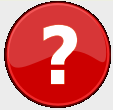 Não
Faculdade de Direito da USP
DEF-0537 – Tributação Direta das Pessoas Jurídicas
23
Imposto de Renda da Pessoa Física / IRPF
2.1. Rendimentos sujeitos à tributação exclusiva do IR na Fonte
Rendimentos auferidos em determinadas aplicações de renda fixa (RIR/2018, art. 790 e IN nº 1.585/15): tributação proporcional – i.e.: não-progressiva
Alíquota varia de acordo com o prazo de aplicação
15%
17,5%
22,5%
20%
720 dias
360 dias
180 dias
Faculdade de Direito da USP
DEF-0537 – Tributação Direta das Pessoas Jurídicas
24
Imposto de Renda da Pessoa Física / IRPF
2.1. Rendimentos sujeitos à tributação exclusiva do IR na Fonte
13º Salário. Mesma tabela progressiva mensal do IRF-A (RIR/2018, art. 677) // PLR (i.e. Participação nos Lucros e Resultados). Tabela progressiva específica (RIR/2018, art. 683)
Tributação definitiva
Faculdade de Direito da USP
DEF-0537 – Tributação Direta das Pessoas Jurídicas
25
Imposto de Renda da Pessoa Física / IRPF
2.2. Ganhos de capital na alienação de bens e direitos
Incide, de forma definitiva, s/ ganhos de capital e ganhos em aplicações de renda variável 
Responsabilidade do contribuinte que aufere a renda pela apuração e pelo recolhimento do imposto devido. Alíquotas progressivas a partir de 2017 (RIR/2018, art. 153, II):
Exceção: ganhos com aplicações de renda variável realizadas no mercado de bolsa (alíquota fixa de 15%) e day trade (alíquota de 20%)
Inclui-se e compensa-se com o IR devido na declaração de ajuste anual?
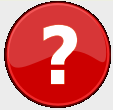 Não
Faculdade de Direito da USP
DEF-0537 – Tributação Direta das Pessoas Jurídicas
26
Imposto de Renda da Pessoa Física / IRPF
2.2. Ganhos de capital na alienação de bens e direitos
Base de cálculo = Ganho de capital
(Arts. 128 e 148 do RIR/2018 // IN 84/2001) *¹
Valor de alienação
Custo de aquisição
(-)
Preço efetivo da operação
(art. 134, I, RIR/2018)
Valor de mercado na data da aquisição
(art. 136, RIR/2018)
*¹ Nota: base de cálculo reduzida na alienação de bens imóveis de acordo com o tempo de permanência do imóvel no patrimônio do indivíduo (art. 149 do RIR/2018 e IN nº 599/05)
Faculdade de Direito da USP
DEF-0537 – Tributação Direta das Pessoas Jurídicas
27
Imposto de Renda da Pessoa Física / IRPF
2.2. Ganhos de capital na alienação de bens e direitos
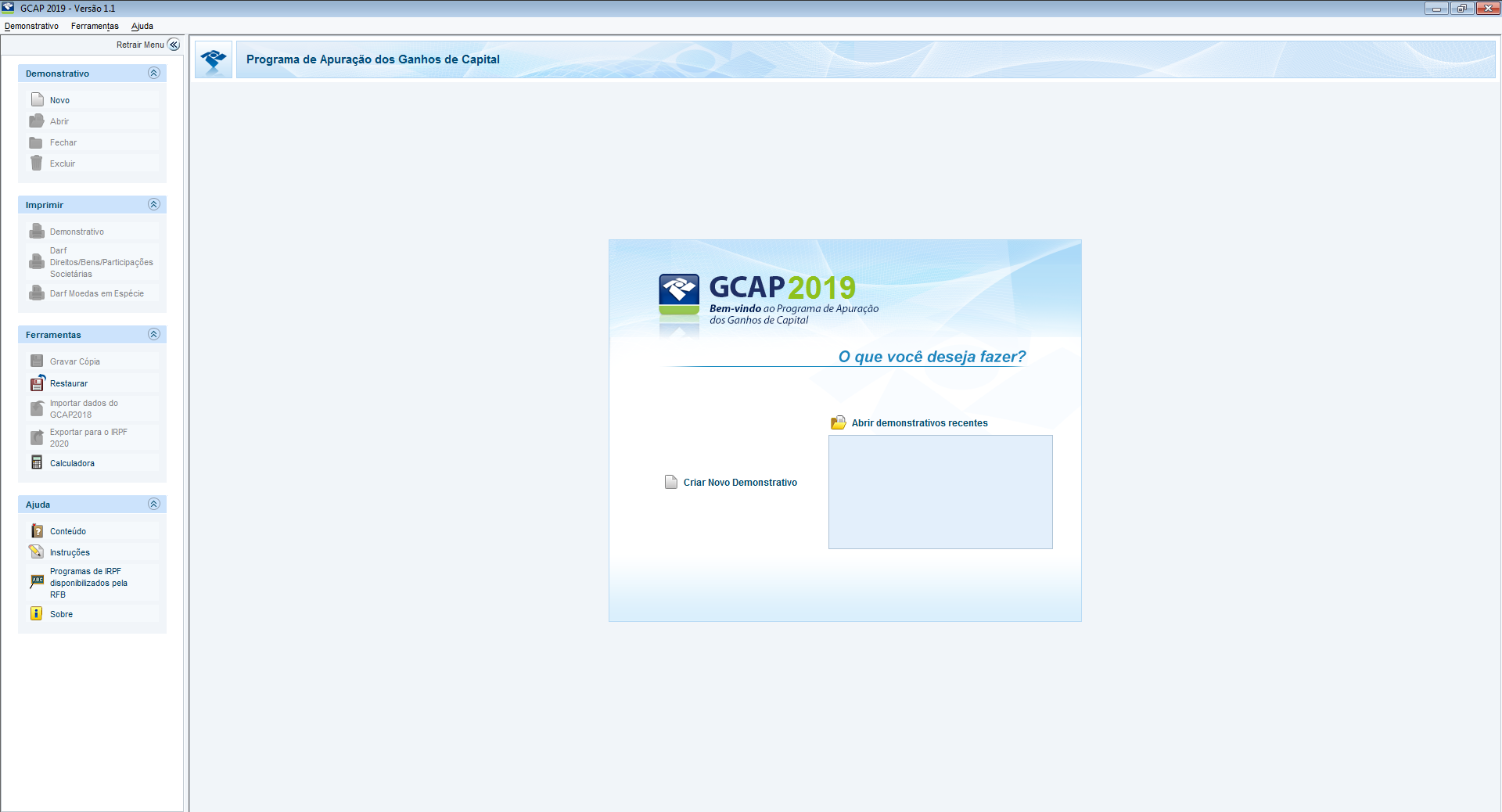 GCAP
Programa desenvolvido pela RFB para cálculo do IR devido 
(dados podem ser exportados para a Declaração de Ajuste Anual)
Faculdade de Direito da USP
DEF-0537 – Tributação Direta das Pessoas Jurídicas
28
Imposto de Renda da Pessoa Física / IRPF
2.2. Ganhos de capital na alienação de bens e direitos
Prazo de recolhimento do imposto (art. 915, RIR/2018): até último dia útil do mês seguinte ao do efetivo recebimento da parcela do preço (“regime de caixa”)
Exemplo: pagamento à vista em 27/02 = recolhimento total devido em 30/03
Pagamento parcelado: 
Alíquota x ganho de capital proporcional à parcela recebida
Prazo: também até o último útil dia do mês subsequente (art. 151 do RIR/2018 e art. 31 da IN nº 84/2001)
Faculdade de Direito da USP
DEF-0537 – Tributação Direta das Pessoas Jurídicas
29
Imposto de Renda da Pessoa Física / IRPF
3. Rendimentos Isentos ou Não Tributáveis (RIR/2018, art. 35 e dispositivos esparsos da legislação)
01. Bolsas de estudo e de pesquisa
02. Capital de apólices de seguro
03. Indenização por rescisão de contrato de trabalho e FGTS
04. Ganho de capital na alienação de bens de “pequeno valor”
05. Ganho de capital na alienação do único imóvel
06. Ganho de capital “reaplicado” na alienação de imóvel residencial
07. Lucros e dividendos
08. Parcela isenta de rendimentos de aposentadoria
Ganho de capital isento
Faculdade de Direito da USP
DEF-0537 – Tributação Direta das Pessoas Jurídicas
30
Imposto de Renda da Pessoa Física / IRPF
3. Rendimentos Isentos ou Não Tributáveis
09. Cadernetas de poupança, letras hipotecárias, LCI e LCA e CRA e CRI
10. Transferências patrimoniais – Doações, heranças e meação
11. Parcela não tributável correspondente à Atividade Rural
12. Incorporações de reservas ao capital / bonificações em ações
13. Ganhos líquidos em ações e ouro até R$ 20.000,00
14. Recuperação de prejuízos em renda variável
15. Restituição de imposto de renda de anos anteriores
16. Outros
Faculdade de Direito da USP
DEF-0537 – Tributação Direta das Pessoas Jurídicas
31
Imposto de Renda da Pessoa Física / IRPF
Declaração de Ajuste Anual (DAA)
Anualmente, o contribuinte deve entregar *¹ à Receita Federal do Brasil (RFB) sua Declaração de Ajuste Anual (DAA), na qual é apurado o imposto sobre a renda devido no ano-calendário respectivo. Em razão da apuração, pode existir:
Valor complementar de imposto a pagar (saldo da DAA); ou
Valor de imposto pago a maior, que será devolvido (restituição) à PF.
Métodos de apuração: por (i) Deduções Legais ou (ii) Desconto Simplificado
(Dedução de 20% dos Rendimentos Tributáveis, limitada a R$ 16.754,34 ao ano)
Base legal: art. 73 e seguintes do RIR/2018
*¹ Nota: hipóteses de obrigatoriedade para a entrega da declaração de ajuste anual são anualmente listadas em ato da Receita Federal do Brasil.
Faculdade de Direito da USP
DEF-0537 – Tributação Direta das Pessoas Jurídicas
32
Imposto de Renda da Pessoa Física / IRPF
Declaração de Ajuste Anual (DAA)
Deduções permitidas:
Dependentes: R$ 2.275,08 a deduzir, por dependente – não é fracionável 
Pensões alimentícias (art. 709 RIR/2018): escritura pública ou decisão judicial
INSS (contribuição previdenciária): somente do declarante, não do dependente
Previdência privada: dedutíveis até 12% do total da renda tributável
Despesas médicas: sem limite, observados os requisitos legais (variados)
Despesas com educação: limite anual individual de R$ 3.561,50
Faculdade de Direito da USP
DEF-0537 – Tributação Direta das Pessoas Jurídicas
33
Imposto de Renda da Pessoa Física / IRPF
Declaração de Ajuste Anual (DAA)
Tabela progressiva anual
Base legal: art. 79 do RIR/2018
Faculdade de Direito da USP
DEF-0537 – Tributação Direta das Pessoas Jurídicas
34
Declaração de Ajuste Anual (DAA)
(Método das Deduções Legais)
Faculdade de Direito da USP
DEF-0537 – Tributação Direta das Pessoas Jurídicas
35
Declaração de Ajuste Anual (DAA)
(Método do Desconto Simplificado)
Faculdade de Direito da USP
DEF-0537 – Tributação Direta das Pessoas Jurídicas
36
Imposto de Renda da Pessoa Física / IRPF
Questão. Maria recebeu em 2016 doze salários mensais no valor de R$ 10.000,00 e doze aluguéis mensais no mesmo valor, pago por pessoa física.
A empresa na qual trabalha descontou o IR na fonte por antecipação (IRF-A) no valor de R$ 22.567,68.
Maria também realizou, por carnê-leão, recolhimento mensal obrigatório no valor de R$ 22.567,68.
Tem 2 filhos, de 11 e 15 anos, que são seus dependentes.
Incorreu em despesas médicas no valor de R$ 20.000,00.
Calcule o saldo que Maria terá a pagar ou a restituir na DAA.
2 Rendimentos
IRF-A – Compensável?
Carnê-Leão – Compensável?
Dependentes
Despesas
Faculdade de Direito da USP
DEF-0537 – Tributação Direta das Pessoas Jurídicas
37
Declaração de Ajuste Anual (DAA)
(Método das Deduções Legais)
Faculdade de Direito da USP
DEF-0537 – Tributação Direta das Pessoas Jurídicas
38
Declaração de Ajuste Anual (DAA)
(Método do Desconto Simplificado)
Faculdade de Direito da USP
DEF-0537 – Tributação Direta das Pessoas Jurídicas
39
Obrigado!
Monitores Pós-Graduação
Gustavo Lian Haddad / glhaddad@usp.br
Diego Aubin Miguita / dmiguita@vbso.com.br
Monitor Graduação
Vitor Manuel F. de L. Castro / vitor.manuel.castro@usp.br
Apresentação atualizada pelos monitores em Fevereiro de 2019